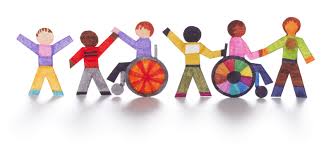 ÖZEL EĞİTİM
Abdullah DEMİRKAN
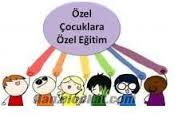 Öğrenciyi RAM’a yönlendirebilmek için gereken belgeler
Öğrenci okul tarafından RAM’a ilk kez yönlendiriliyorsa ya da öğrencinin 1. sınıf, 5. sınıf ve 9.sınıftaki kademe geçişi yapılacaksa;
Eğitsel değerlendirme formu
Öğrenci belgesi
2
Öğrenciyi RAM’a yönlendirebilmek için gereken belgeler
Öğrenci ara sınıf düzeyinde yıllık olarak yenilenen rehabilitasyon desteği için RAM müdürlüğüne yönlendiriliyorsa;
Bireysel gelişim raporu 
Öğrenci belgesi
3
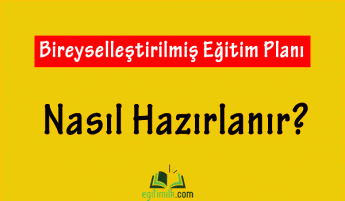 4
BEP Zorunlu mudur?
Özel Eğitim Hizmetleri Yönetmeliği madde 20
Özel eğitim ihtiyacı olan bireyler için takip edecekleri eğitim programı temel alınarak BEP hazırlanması esastır. 
Bu yönetmeliğe göre; BEP ZORUNLUDUR
5
BEP kimler tarafından hazırlanır?
Bireyselleştirilmiş Eğitim Programı Geliştirme Birimi 
 Özel Eğitim Hizmetleri Yönetmeliği madde 47’ye göre kurul üyeleri;
Okul Müdür yardımcısı başkanlığında
Rehber öğretmen
Öğrencinin sınıf öğretmeni
Öğrencinin dersine giren alan öğretmenleri
Öğrenci velisi 
Öğrenci
6
BEP’TE YER ALMASI GEREKENLER
a) Eğitim planında yer alan yıllık amaçlara ve kısa dönemli amaçlara,
b) Sunulacak destek eğitim hizmetinin türüne, süresine ve hizmetin kimler tarafından nasıl sağlanacağına,
7
BEP’TE YER ALMASI GEREKENLER
c)Öğretim ve değerlendirmede kullanılacak yöntem ve teknikler ile öğretim materyallerine,
ç) Eğitim ortamına ilişkin düzenlemelere,
d) Davranış problemlerini önlemeye ya da azaltmaya yönelik tedbirler ile olumlu davranış kazandırmaya yönelik uygulanacak yöntem ve tekniklere,
e) Öğrencinin kişisel bilgilerine yer verilir.
8
ÖZEL EĞİTİMDE DEĞERLENDİRMENİN YASAL DAYANAKLARI
Özel Eğitim Hizmetleri Yönetmeliği  madde 24
‘’Kaynaştırma öğrencileri devam ettikleri okulun sınıf geçme ve sınav yönetmeliğine göre değerlendirilir. Ancak bireysel ve gelişim özelliklerine göre sınavlarda gerekli önlemler alınır, düzenlemeler yapılır.’’
9
Kaynaştırma eğitimi alan ve özel eğitim sınıflarında eğitim gören öğrencilere sınıf tekrarı yaptırılır mı?
10
Velinin yazılı talebi ve Bireyselleştirilmiş Eğitim Programı Geliştirme Biriminin kararı doğrultusunda, ilkokulda tam zamanlı kaynaştırma/bütünleştirme yoluyla eğitim alan öğrenciler ile ilköğretim programı uygulayan özel eğitim sınıflarında eğitimlerine devam eden öğrencilere bir defaya mahsus olmak üzere sınıf tekrarı yaptırılabilir.
 (İlköğretim Kurumlar Yönetmeliği’nin 31. maddesi ve Özel Eğitim Hizmetleri Yönetmeliği’nin 24. maddesi’nin (f) bendi)
11
Özel Eğitim Öğrencileri İçin Ders Muafiyeti
İşitme yetersizliği, zihinsel yetersizliği veya otizmi olan öğrenciler, her tür ve kademede velinin yazılı talebi ve BEP geliştirme biriminin kararı doğrultusunda yabancı dil dersinden muaf tutulabilirler. (Özel Eğitim Hizmetleri Yönetmeliği madde 24, (ç) bendi
12
İLKOKUL’DA KAYNAŞTIRMA ÖĞRENCİLERİNİN DEVAM VE DEVAMSIZLIKLARININ TAKİBİ NASIL YAPILIR?
Okula hiç devam etmeyen öğrenciler ve ilkokul haftalık ders çizelgesindeki tüm derslerden puanı girilmeyen öğrenciler ile bu Yönetmeliğin 27 nci maddesinin beşinci fıkrasında belirtilen mazeretler dışında okula en az bir dönem devam etmeyen öğrencilere sınıf tekrarı yaptırılır.(İlköğretim Kurumlar Yönetmeliği Madde 31, birinci fıkra)
13
ORTAOKUL VE  İMAM-HATİP ORTAOKULLARINDA KAYNAŞTIRMA ÖĞRENCİLERİNİN DEVAM VE DEVAMSIZLIKLARININ TAKİBİ NASIL YAPILIR?
Eğitim ve öğretim yılında özürsüz 20 gün devamsızlık yapanlar ile herhangi bir dersten yıl sonu puanı 45’ ten az olan öğrencilerin sınıf geçmesi veya sınıf tekrarına, ikinci dönemin son haftasında şube öğretmenler kurulunda karar verilir. (İlköğretim Kurumlar Yönetmeliği Madde 31, ikinci fıkrasının (b) bendi )
14
ORTAÖĞRETİM KURUMLARINDA KAYNAŞTIRMA ÖĞRENCİLERİNİN DEVAM VE DEVAMSIZLIKLARININ TAKİBİ NASIL YAPILIR?
Tam zamanlı kaynaştırma/bütünleştirme yoluyla eğitimlerine devam eden özel eğitim ihtiyacı olan öğrenciler ve özel eğitim meslek liselerine kayıtlı olan öğrencilerin özürsüz devamsızlık süresi 20 günü geçmemek kaydıyla toplam devamsızlık süresi 70 gün olarak uygulanır. (Ortaöğretim Kurumlar Yönetmeliği madde 36, beşinci fıkra)
15
Destek Eğitim Odası
Okul öncesi, ilköğretim ve ortaöğretim kademesinde eğitim veren okullarda tam zamanlı kaynaştırma/bütünleştirme yoluyla eğitimlerini sürdüren öğrenciler için il veya ilçe özel eğitim hizmetleri kurulunun teklifi doğrultusunda il veya ilçe milli eğitim müdürlüklerince destek eğitim odası açılır. (Özel Eğitim Hizmetleri Yönetmeliği madde 25)
16
Destek Eğitim Odası Zorunlu mudur?
Kaynaştırma ve bütünleştirme uygulamaları kapsamında okullarda destek eğitim odası açılması zorunludur.
17
Destek eğitim odasında kaç saat ders verilebilir?
Destek eğitim odasında eğitim alacak öğrenciler, bu öğrencilere okutulacak dersler ile öğrencilerin alacağı haftalık ders saati BEP geliştirme biriminin kararı doğrultusunda belirlenir. Bu planlama haftalık toplam ders saatinin %40’ını aşmayacak şekilde yapılır.
18
Destek Eğitim Odasında Grup Eğitimi
Destek eğitim odasında öğrencilerin eğitim performansları dikkate alınarak bire bir eğitim yapılır. Ancak, BEP geliştirme biriminin kararı doğrultusunda gerektiğinde eğitim performansı aynı seviyede olan öğrencilerle birebir eğitimin yanında en fazla 3 öğrencinin bir arada eğitim alacağı grup eğitimi de yapılabilir.
19
Destek Eğitim Odasında Sunulacak Hizmetler Nasıl Planlanır?
Sunulacak olan destek eğitim hizmetleri okulun çalışma saatleri dikkate alınarak öğrencinin ders saatleri içinde veya dışında ihtiyaç halinde haftasonu da planlanabilir.
20
Destek Eğitim Odasında Kimler Görev Alabilir?
Destek eğitim odasında görev alma önceliği okulun öğretmenlerine aittir. 
Sınıf öğretmenleri destek eğitim odasında en fazla 8 saat görevlendirilebilirler
Branş öğretmenlerine ise aylık karşılığı doldurmadıkları saat kadar ek ders görevi verilebilir.
Ayrıca okul yöneticileri( müdür yetkili öğretmenler de dahil) destek eğitim odasında görev alamazlar.
21
Evde Eğitim Hizmetleri
Zorunlu öğrenim çağındaki özel eğitim ihtiyacı olan öğrencilerden sağlık problemi nedeniyle en az on iki hafta süreyle örgün eğitim kurumlarından yararlanamayacağı ya da yararlanması durumunda sağlığı açısından risk oluşturacağı hastane raporuyla tespit edilen öğrenciler evde eğitim hizmetlerinden faydalanabilir.
22
Evde Eğitim Hizmetinden Yararlanabilmek İçin Gerekli Evraklar
En az birisi ilgili daldan olmak üzere üç uzman tabip tarafından düzenlenmiş Durum Bildirir Sağlık Kurulu Raporu
Velinin yazılı talebi
Öğrenci belgesi
Eğitsel değerlendirme formu
23
Evde Eğitim Hizmetleri
Öğrencinin evde eğitim hizmeti kapsamında alacağı haftalık ders saati, sorumlu olduğu eğitim programı esas alınarak ilköğretim kademesinde veya özel eğitim programı uygulanan ortaöğretim kademesinde bir okula kayıtlı olanlar için haftada 10 ders saatinden, diğer ortaöğretim kademesinde bir okula kayıtlı olanlar için ise haftada 16 ders saatinden az olmayacak şekilde planlanır.
(Özel Eğitim Hizmetleri Yönetmeliği madde 14/2)
24
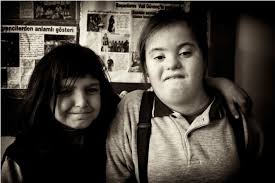 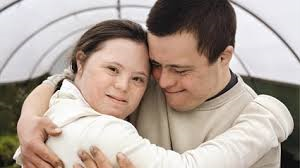 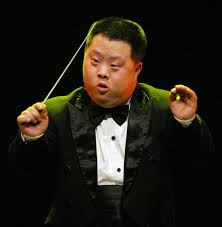 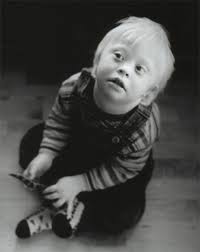 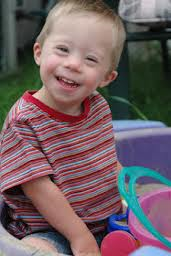 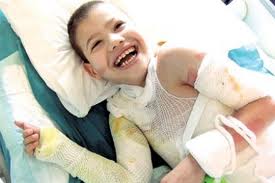 25